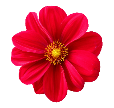 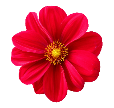 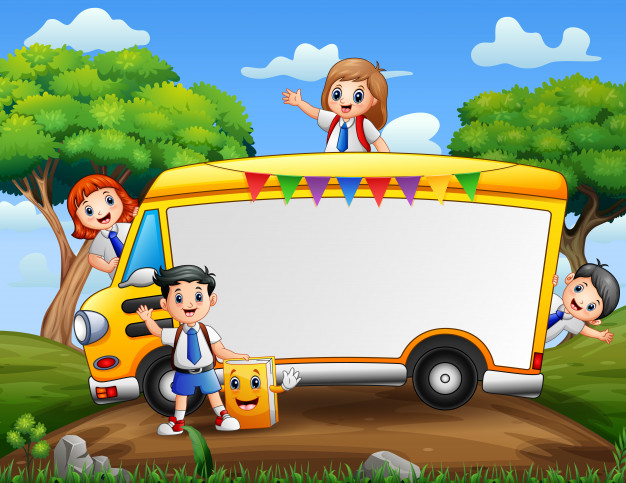 স্বাগতম
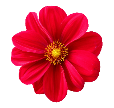 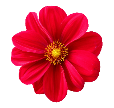 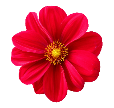 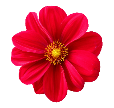 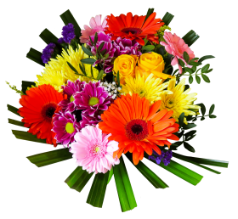 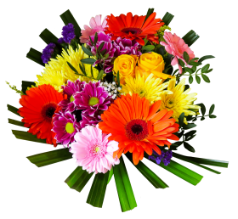 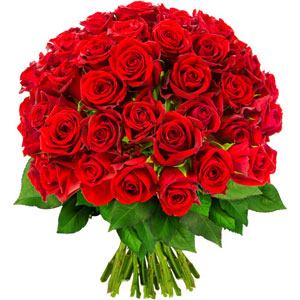 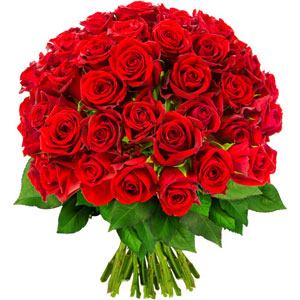 শিক্ষক পরিচিতি
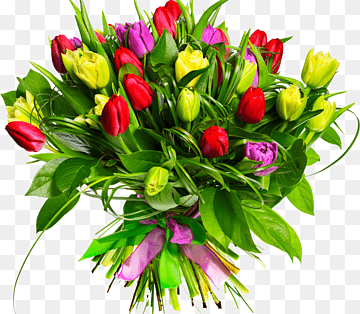 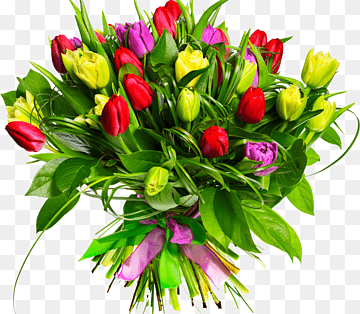 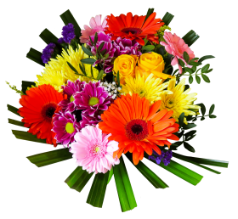 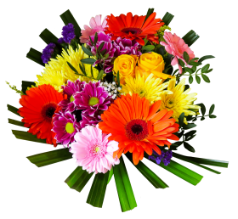 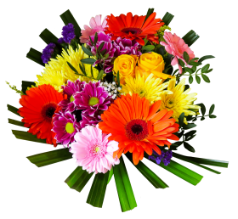 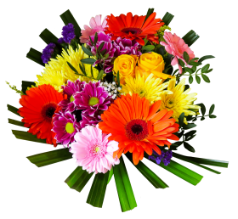 বকুল ইসলাম
সহকারী শিক্ষক 
নূরুল্যাবাদ সরকারি প্রাথমিক বিদ্যালয়
মান্দা, নওগাঁ। 
মোবাইল : 01723501035
E-mail: bislam.k98@gmail.com
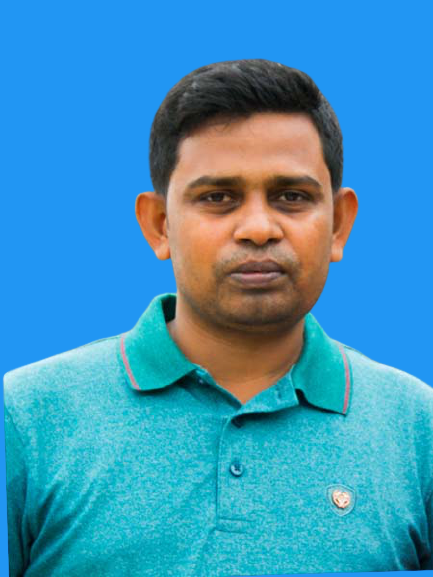 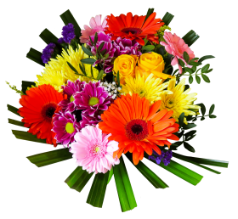 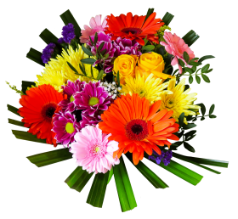 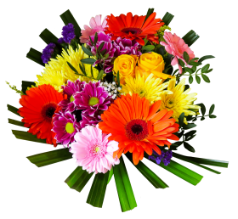 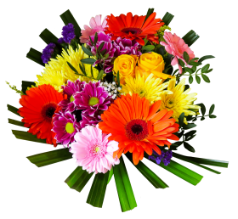 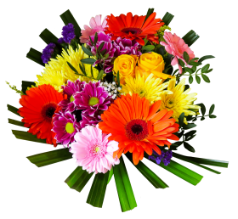 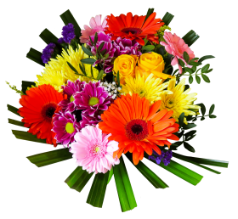 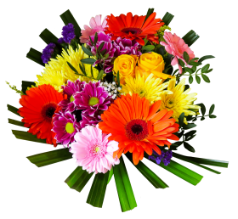 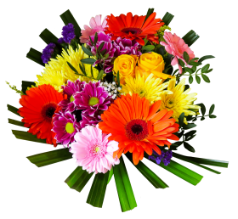 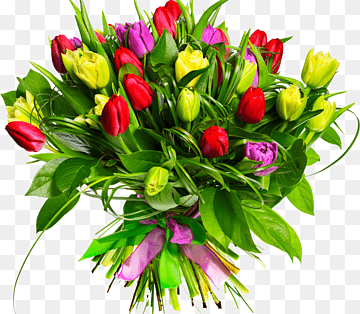 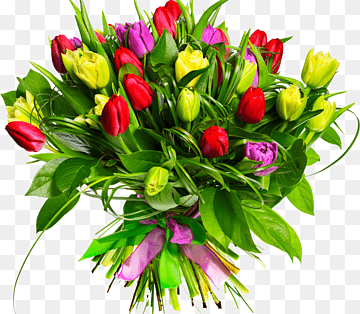 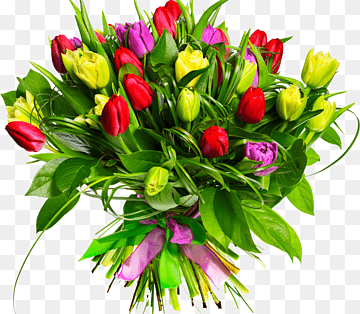 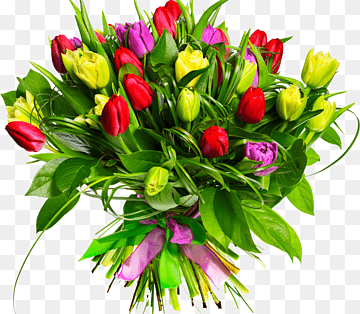 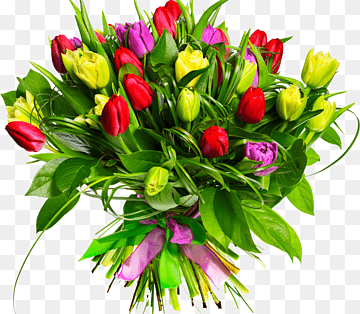 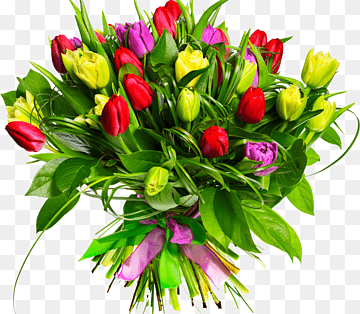 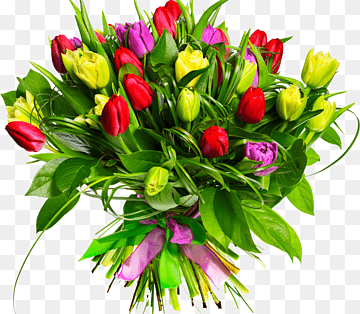 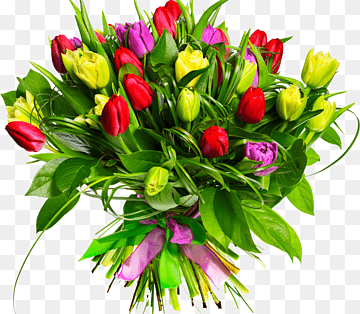 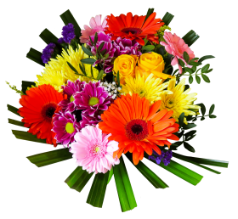 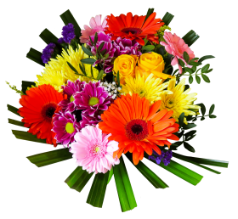 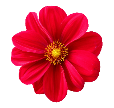 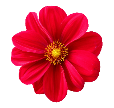 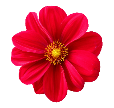 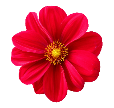 পাঠ পরিচিতি
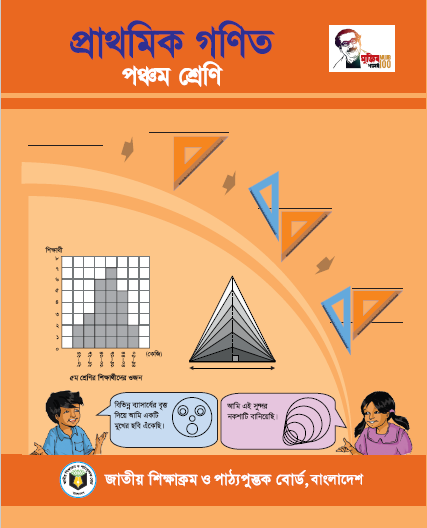 শ্রেণিঃ পঞ্চম 
বিষয়ঃ প্রাথমিক গণিত  
পাঠের শিরোনামঃ শতকরা 
পাঠ্যাংশঃ ৯৫ পৃষ্ঠার উদাহরণ ২,৩,৩। 
সময়ঃ ৪৫ মিনিট
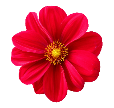 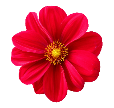 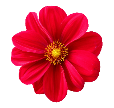 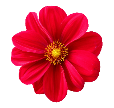 শিখনফল
এই পাঠ শেষে শিক্ষার্থীরা ------

২৩.২.1     দৈনন্দিন জীবনে জনসংখ্যা, লাভ-ক্ষতি, মুনাফা ইত্যাদি সংক্রান্ত বাস্তবভিত্তিক সমস্যার সমাধানে শতকরার  ব্যবহার করতে পারবে।
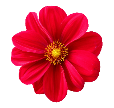 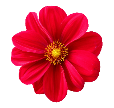 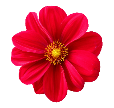 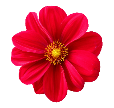 কোনো বিদ্যালয়ে ৫ম শ্রেণির মোট ৩০ জন শিক্ষার্থীর মধ্যে ১২ জন ছাত্রী। মোট শিক্ষার্থীর শতকরা কতজন ছাত্রী?
৩০ জনের মধ্যে ছাত্রী    ১২ জন
১২
,,
,,
,,
,,
১
৩০
১০
৪
১০০
১২
,,
,,
,,
,,
১০০
৩০
.
.
৩
.
.
.
.
১
জন
=
৪০
৪০%
উত্তরঃ
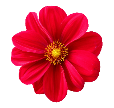 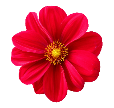 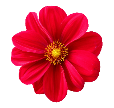 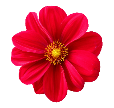 কোনো বিদ্যালয়ে ৫ম শ্রেণির মোট 50 জন শিক্ষার্থীর 42% ছাত্রী। বিদ্যালয়টিতে মোট কত জন ছাত্রী?
১০০  জনের মধ্যে ছাত্রী    ৪২ জন
৪২
,,
,,
,,
,,
১
১০০
১
২১
৫০
৪২
,,
,,
,,
,,
৫০
১০০
.
.
২
.
.
.
.
১
জন
=
২১
সুতরাং বিদ্যালয়টিতে মোট ছাত্রী ২১ জন।
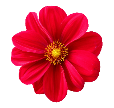 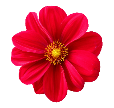 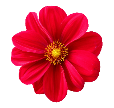 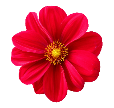 সখিপুর গ্রামের মোট জনসংখ্যা ১২৮০ জন। তার মধ্যে ৪০% লোক শিক্ষিত। শিক্ষিত লোকের সংখ্যা নির্ণয় কর?
১০০   জন লোকের মধ্যে শিক্ষিত লোক   ৪০ জন
৪০
,,
,,
,,
,,
,,
,,
১
১০০
৪
১২৮
৪০
১২৮০
,,
,,
,,
,,
,,
,,
১২৮০
১০০
১০
.
.
১
.
.
.
.
=
জন
৫১২
সুতরাং শিক্ষিত লোকের সংখ্যা ৫১২ জন ।
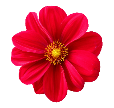 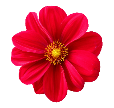 একক কাজ
তোমার গ্রামের মোট জনসংখ্যা ১৬০০ জন। তার মধ্যে ১০% লোক ব্যবসা করেন । গ্রামের মোট কত জন লোক ব্যবসা করেন?
কোনো বিদ্যালয়ে ৫ম শ্রেণির মোট ৮০ জন শিক্ষার্থীর 4৫% ছাত্র। বিদ্যালয়টিতে মোট কত জন ছাত্র?
বাড়ির কাজ
৯৫ পৃষ্ঠার অঙ্কগুলো সমাধান করে আনবে।
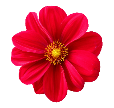 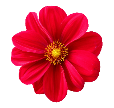 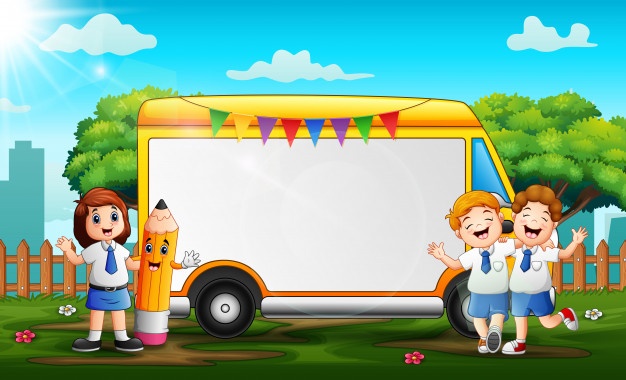 সকলকে ধন্যবাদ
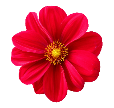 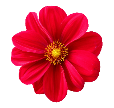